出産・子育て応援給付金　申請の流れ
寝屋川市では、妊婦・子育て世帯の皆様が安心して出産・子育てができるよう、妊娠期から出産・子育てまでの相談や必要な支援サービスにつなぐ伴走型支援の充実を図るとともに、妊娠届出や出産届出を行った方に対する経済的支援として出産・子育て応援給付金(1０万円）を支給します。
申請や必要な手続きは、以下の通りとなりますので、「すくすく計画書」とともに保管してください。
妊娠期から子育て期まで、各種教室や相談予約及び必要な子育て情報を配信する「ねやCoCoアプリ」をダウンロードし、E-mailや出産予定日を登録してください。
妊娠届出
必要事項　　①アンケート②面談③申請書兼請求書提出　出産応援給付金（５万円）
１　妊婦本人が妊娠届出を行った場合
　　妊娠届出時に、アンケート・面談を行い、申請書を提出します。

２　代理人または郵送で妊娠届出を行った場合
　⑴　アンケート・案内チラシをお渡しします。（郵送・もしくは代理人へ手渡し）
　⑵　面談（窓口又はオンライン）の予約をお取りください。（ねやCoCoアプリ）
　⑶　面談実施後、申請書兼請求書を提出してください。（原則電子申請）
妊娠８か月頃
必要事項　　①アンケート　②面談(希望者）
１　妊娠７か月頃に、アンケートの案内を郵送（電子申請のためのQRコード）
　　しますので、原則電子申請で御回答ください。
２　産前産後のサービス等の利用について等、助産師や保健師に相談がある場合は、面談　　
　　（窓口又はオンライン）の予約をお取りください。（ねやCoCoアプリ）
必要事項　　①アンケート②面談③申請書兼請求書提出　子育て応援給付金（５万円）　
　　　　　　　　　　お子様１人当たり５万円となりますので、多胎児の場合、双子は10万円となります。
１　寝屋川市で出生届を提出した場合
　⑴　出生届出時に、案内チラシをお渡しします。（電子申請のQRコード）
　⑵　面談（窓口又はオンライン）の予約又はMY CITY助産師訪問指導の申請をしてくだ　
　　　さい。（ねやCoCoアプリ）
　⑶　面談後にアンケートと申請書を提出してください。（電子申請）
　　　面談実施後に提出してください。（MY CITY助産師訪問指導を利用した人は訪問指導日）

２　他の自治体で出生届出を提出した場合【里帰り出産等】
　⑴　出生届出後、案内チラシを郵送します。（ホームページ・ねやCoCoアプリからも電子
　　　申請可能）
　⑵　オンライン面談の予約をお取りください。（ねやCoCoアプリ）
　　　他自治体で助産師訪問指導を利用した人は除きます。（訪問指導依頼書での申請が必要）
　⑶　面談後にアンケートと申請書兼請求書を提出してください。（原則電子申請）
出産後
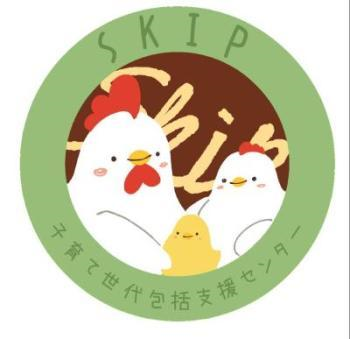 お問い合わせ　寝屋川市こども部子育て支援課　子育て世代包括支援センターSKIP　
　　　　　　　　〒572-8533　寝屋川市池田西町28番22号　電話072-838-0374